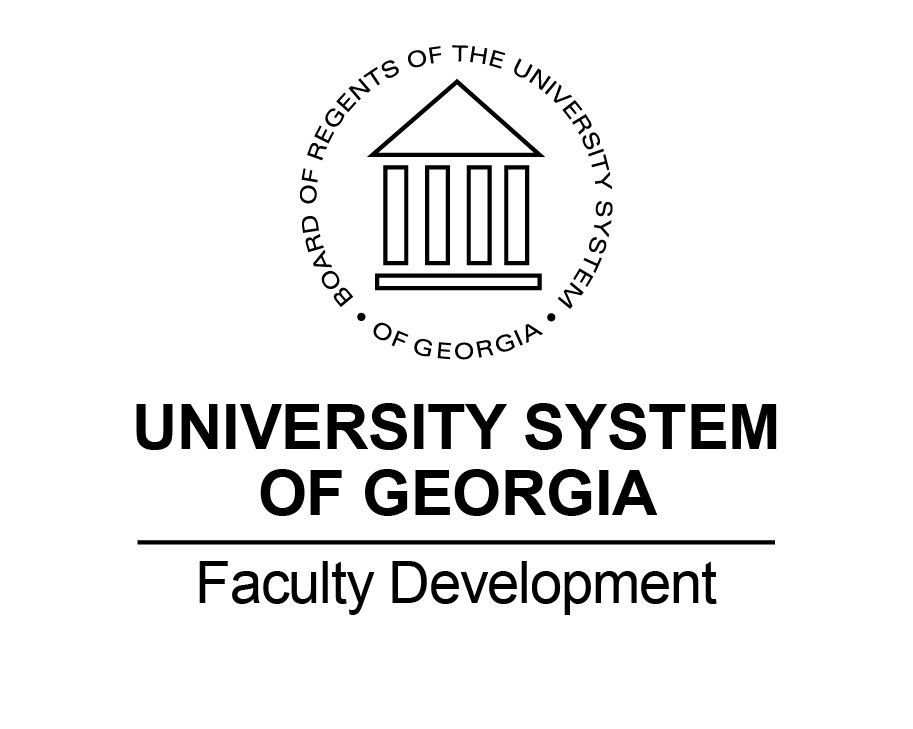 Faculty Learning Communities
Sustained, meaningful conversations about teaching and learning with supportive colleagues.
Nuts and Bolts
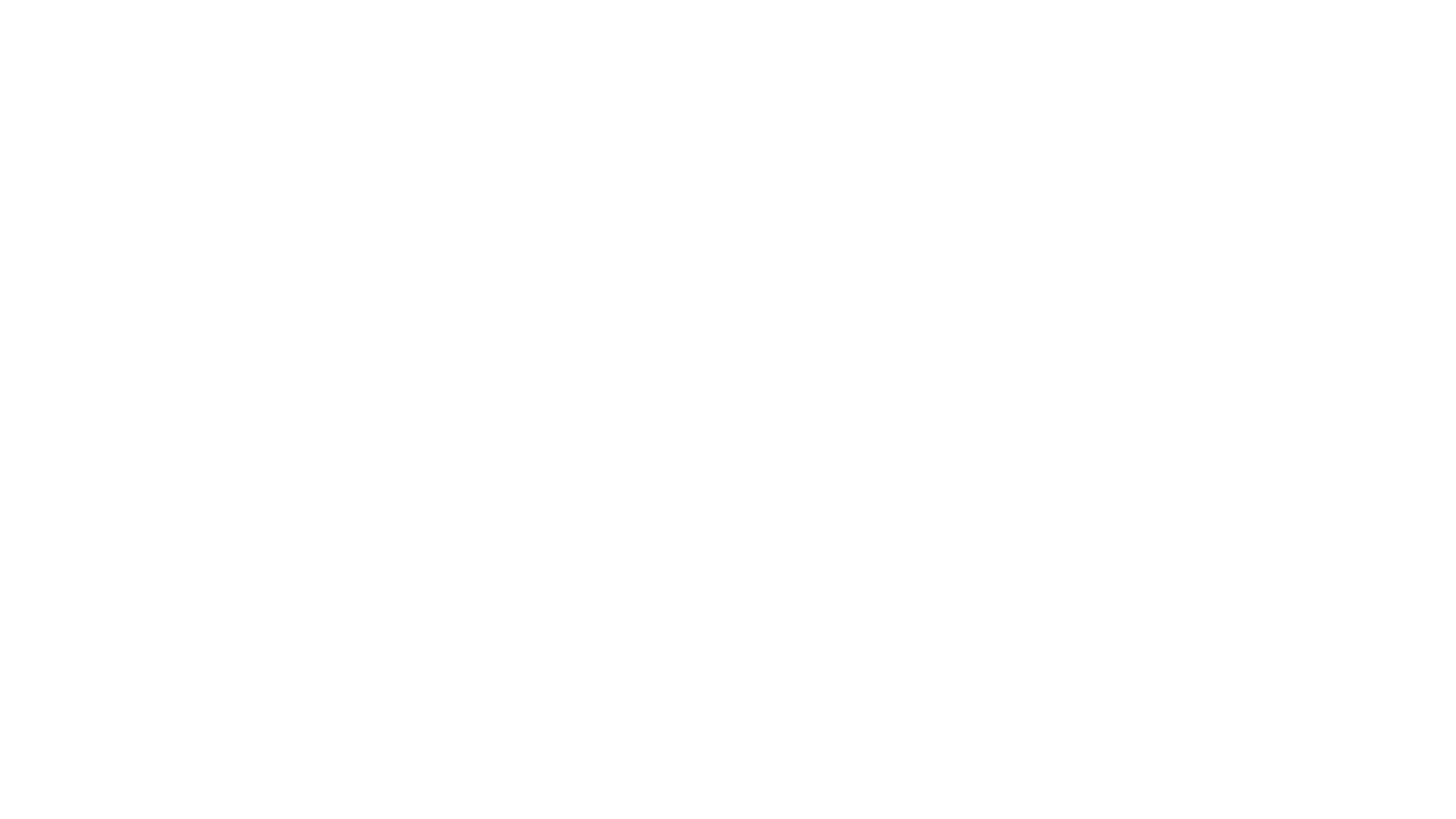 Recruitment
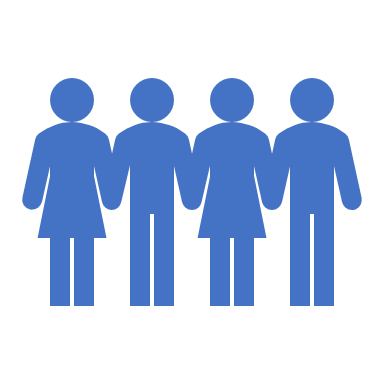 Center for Teaching & Learning
Department heads
Excellent teachers
Colleagues
Snowball...
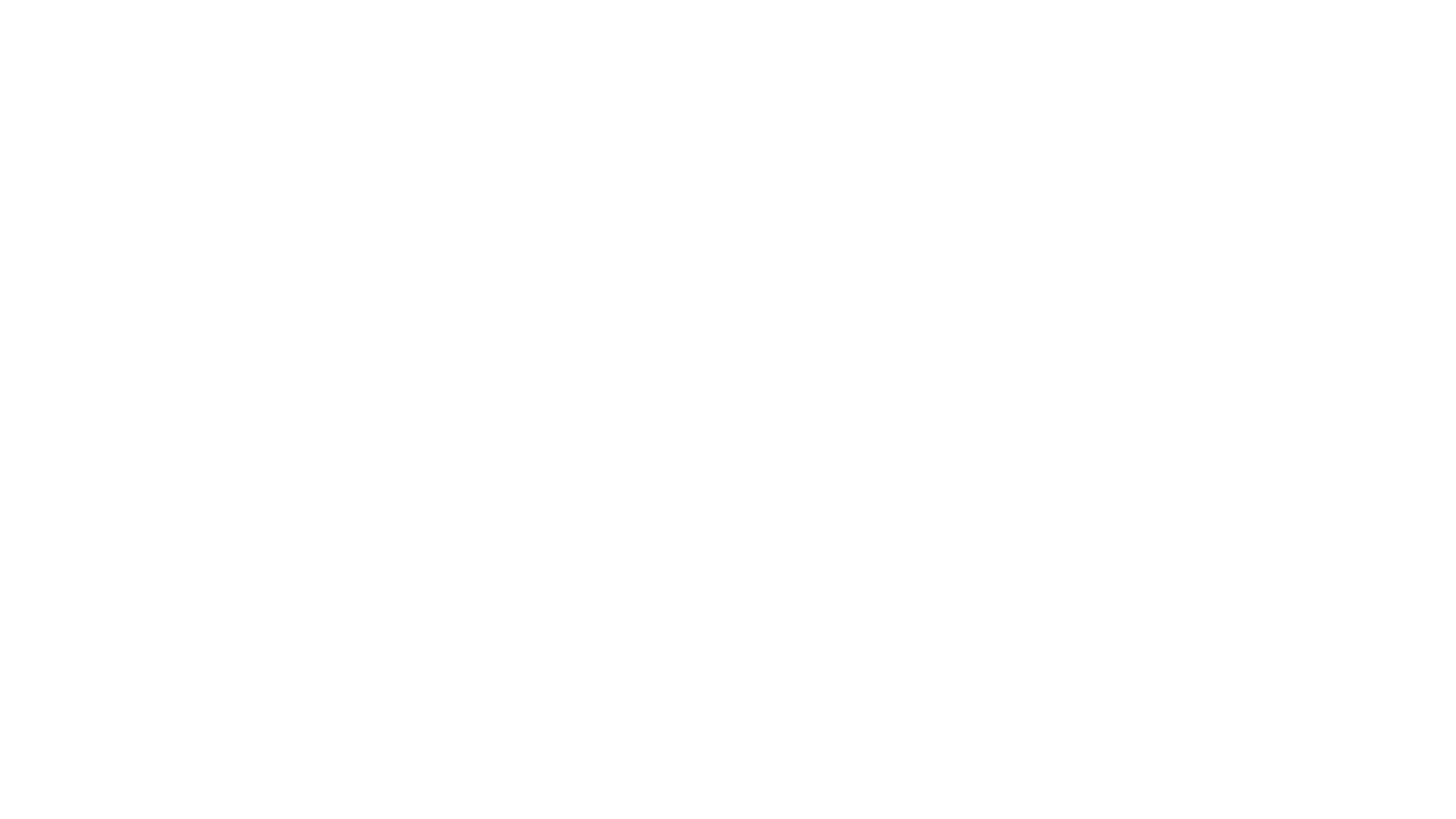 Key Responsibilities
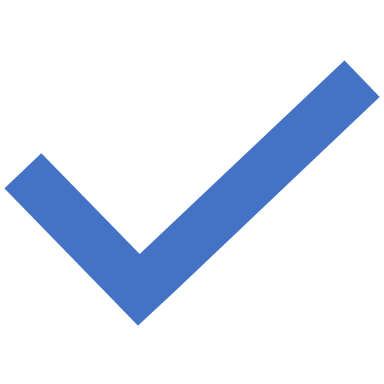 Build community
Feed them
Give them books/resources
Schedule meetings – send reminders!
Keep them focused, engaged, and moving forward
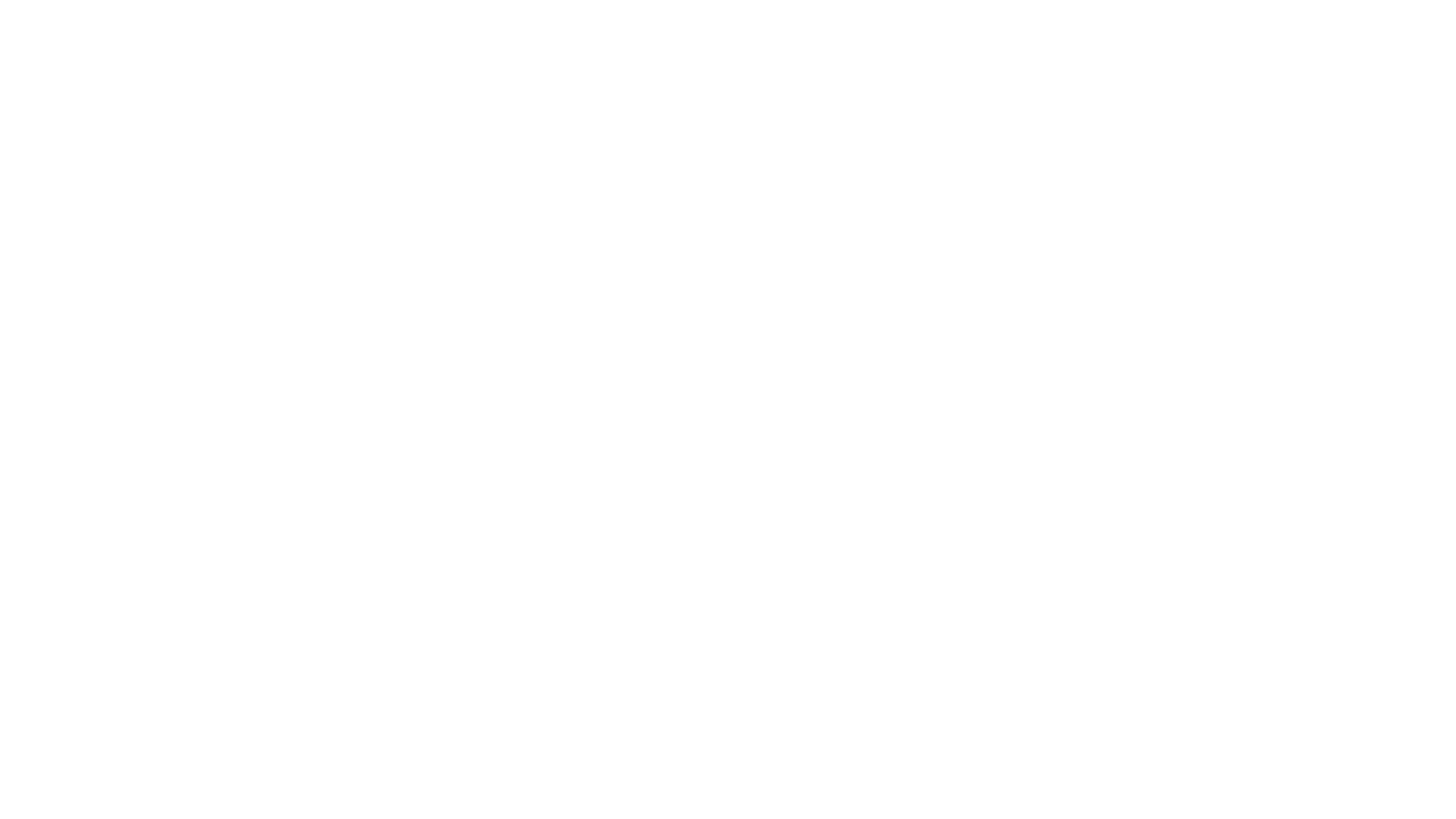 First meeting
Subsequent meetings ideas
Make a change to an assignment, activity, or course material.
Tell us about it:
What did you change?
How did it go?
What would you do differently?
Product
HELP!